Trace gas algorithms for TEMPO
G. Gonzalez Abad1, X. Liu1, C. Miller1, H. Wang1, C. Nowlan2 and K. Chance1
1Harvard-Smithsonian Center for Astrophysics
2Dalhousie University
ggonzale@cfa.harvard.edu
Overview
TEMPO trace gas requirements
Generic trace gas algorithm framework
Slant column retrieval
Vertical column determination
Current examples of working or in development algorithms at SAO: H2CO, SO2 ,C2H2O2, BrO and OClO for low earth orbit platforms OMI and GOME-2
Future studies for algorithm upgrades
7/23/13
2
TEMPO trace gas requirements
Standard products: H2CO, SO2 and C2H2O2

Secondary products, BrO, H2O, OClO and plume height-resolved volcanic SO2
7/23/13
3
TEMPO trace gas requirements
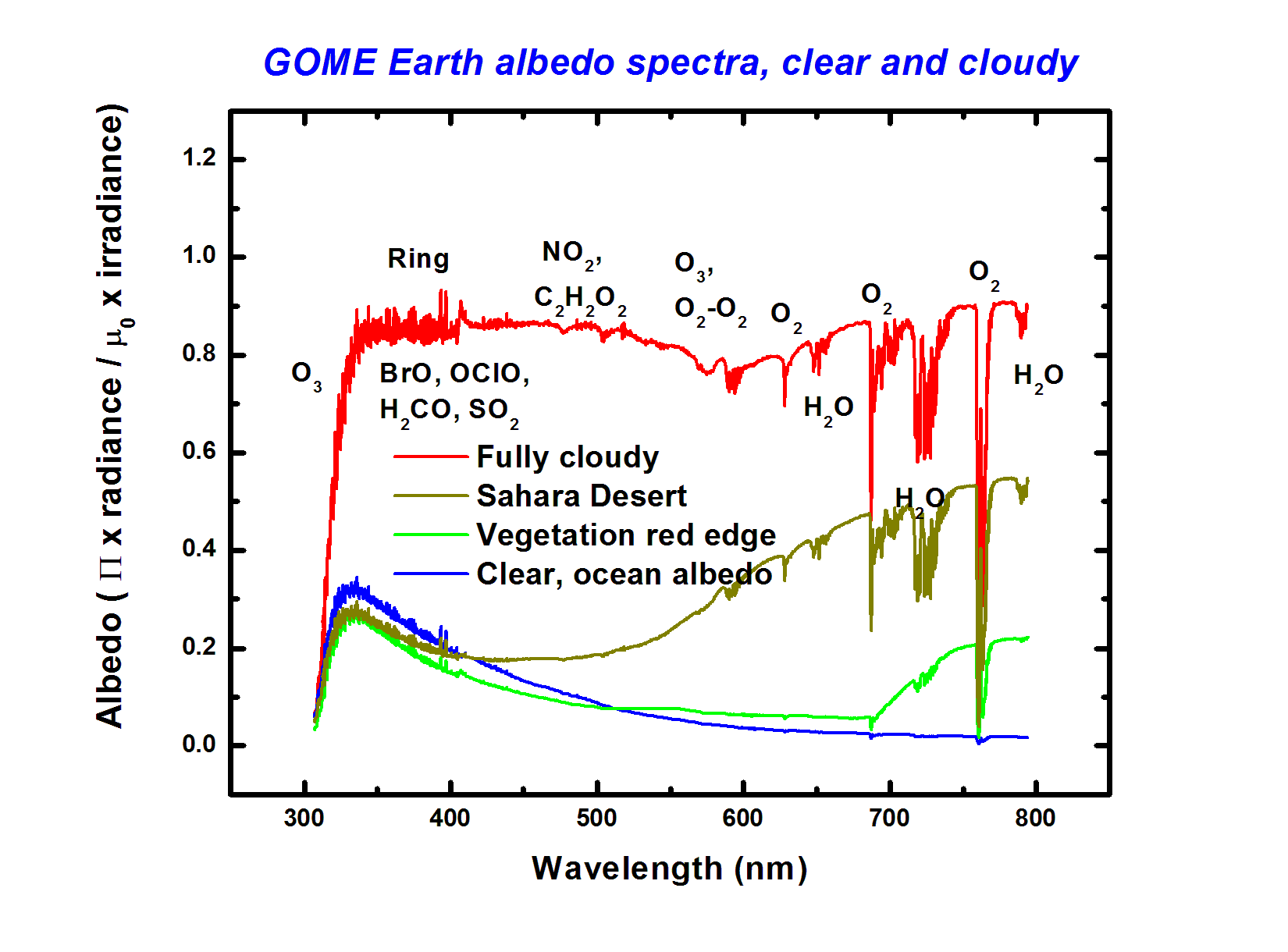 7/23/13
4
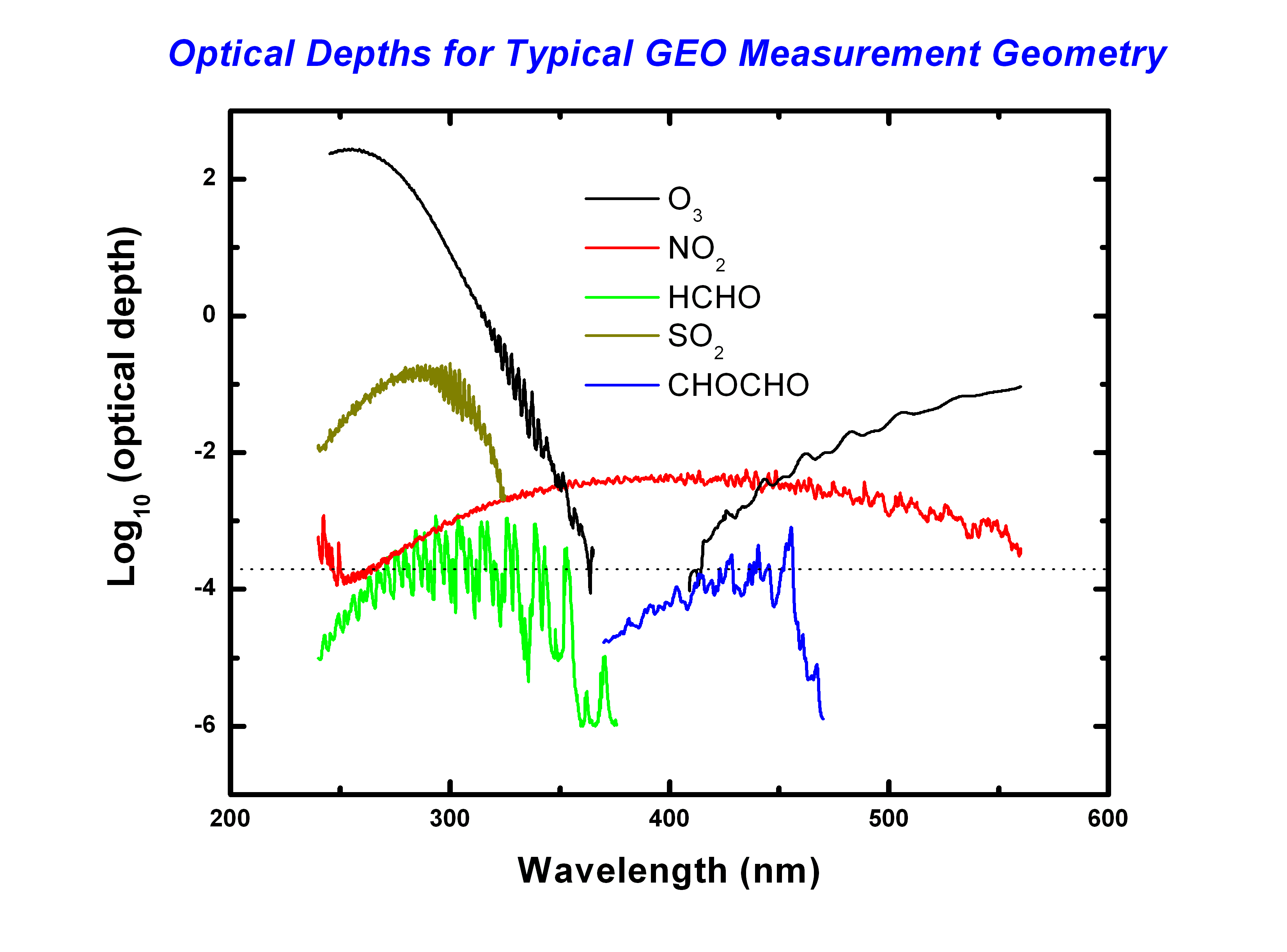 Best fitting to date:
2.0×10-4 full-scale radiance


(Instrument vs. algorithm: Tied! S/N drives instrument if meas. requirements can be met
TEMPO trace gas requirements
7/23/13
5
Generic algorithm framework
Two step approach
Direct fitting of radiance spectra to obtain slant columns + Air Mass Factors (AMFs) to convert to vertical columns



One step approach
Target molecule cross sections are multiplied by wavelength-dependent AMFs for direct retrieval of vertical columns.
7/23/13
6
Generic algorithm framework
AMF calculations
Scattering weights + shape factors (Palmer et al., 2001)


Shape factors to be obtained from model climatology, i.e., GEOS-Chem


Scattering weights from VLIDORT:
7/23/13
7
Generic algorithm framework
AMFs for partially cloudy pixels, single pixel approximation (Martin et al., 2002)
Cloudy SZA: 28°
Clear SZA: 24°
Cloudy VZA: 16°
Clear VZA: 2.7°
Cloudy cloud fraction: 0.2
Clear cloud fractions: 0.01
7/23/13
8
Generic algorithm framework
Scattering weights lookup table:
VLIDORT calculations from 300 to 500 nm
Find compromises between resolution and computing performance.
Parameterization on albedos and relative azimuth angles of radiance and Jacobians (Bhartia & Wellemeyer, 2001):
7/23/13
9
Generic algorithm framework
AMF sensitivity to O3 concentration
7/23/13
10
Generic algorithm framework
AMF sensitivity to O3 concentration
7/23/13
11
Generic algorithm framework
AMF sensitivity to O3 concentration
7/23/13
12
Generic algorithm framework
AMF sensitivity to NO2
7/23/13
13
Generic algorithm framework
Typical retrieval flow chart for two step retrieval
L1 data
Read L1 data
Auxiliary data
Read auxiliary data
Wavelength calibration using high resolution solar spectrum
Compute I0 correction
Compute undersampling spectrum
Compute Ring spectrum
Compute common mode spectrum
Direct fitting of slant columns
Lookup tables and climatology for AMF calculation
Read loo up tables & climatology
Compute AMFs
Compute vertical columns
Post processing (if needed)
7/23/13
14
Working algorithms from SAO
OMI operational H2CO
7/23/13
15
OMI operational HCHO
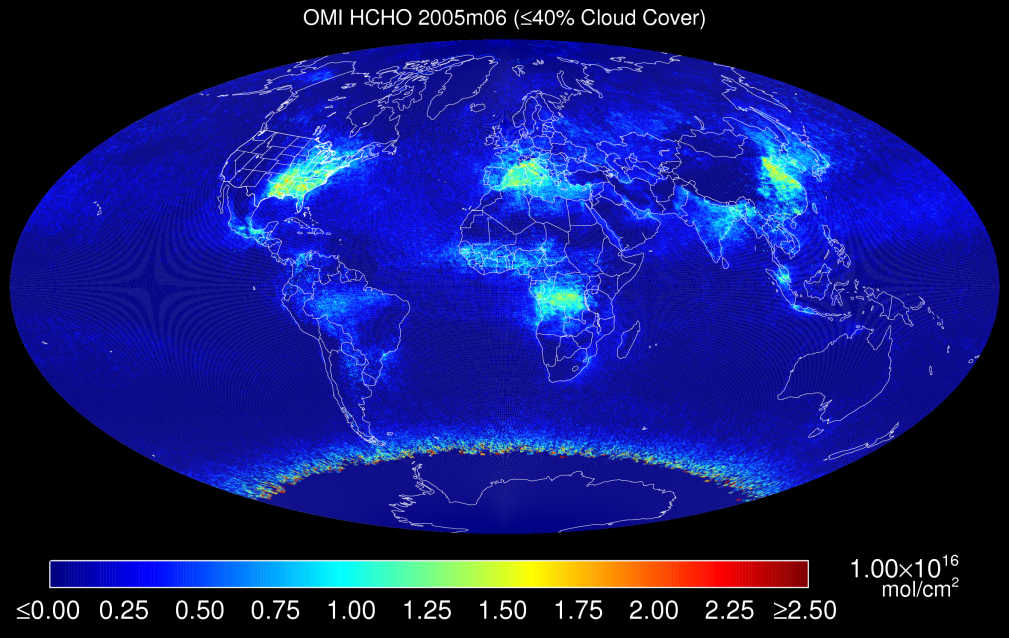 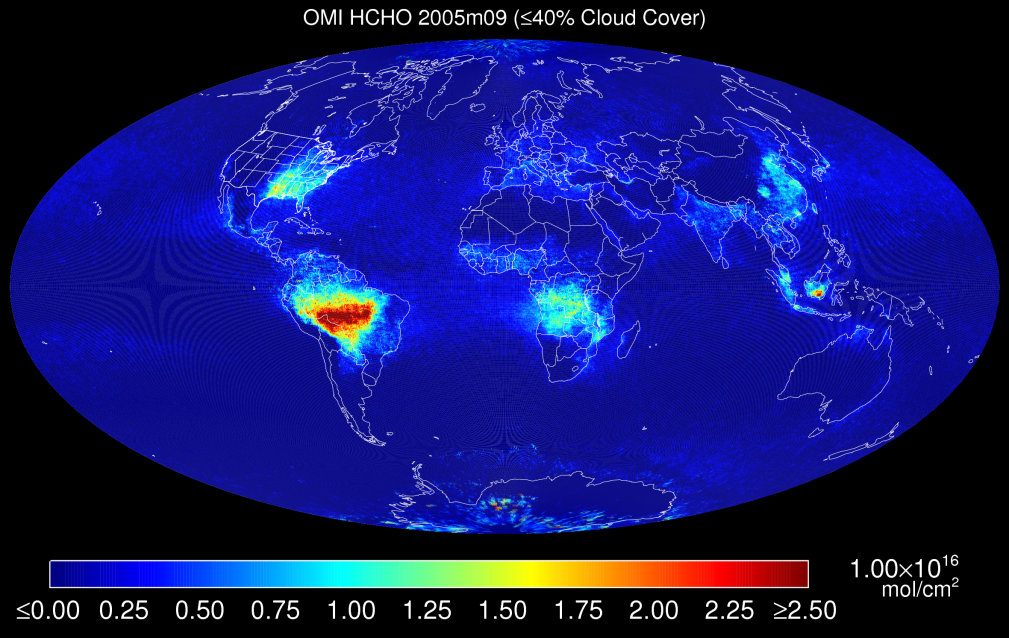 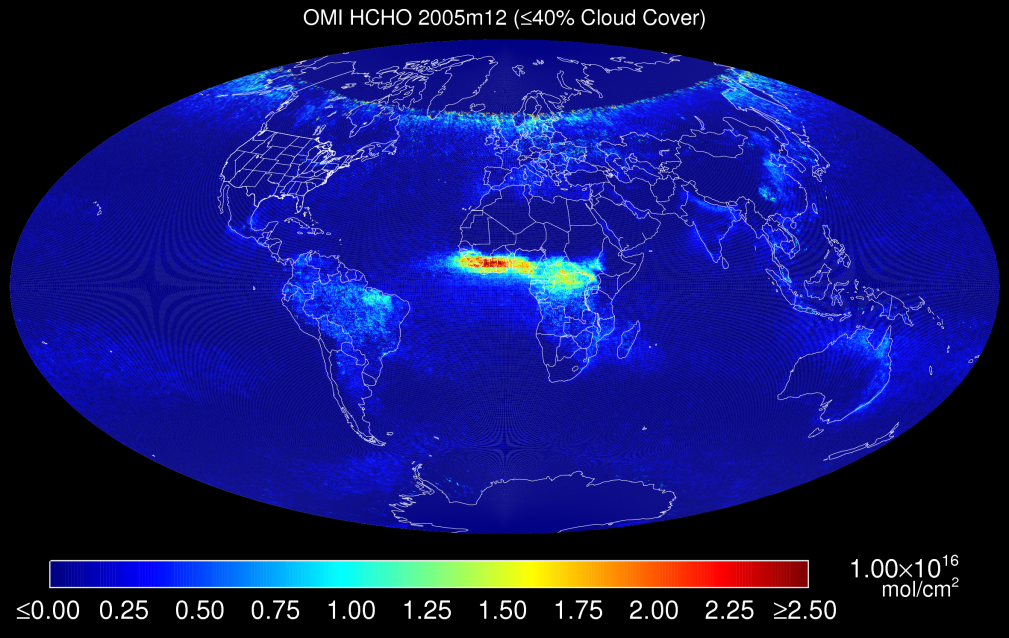 7/23/13
16
Working algorithms from SAO
OMI C2H2O2
7/23/13
17
OMI CHOCHO
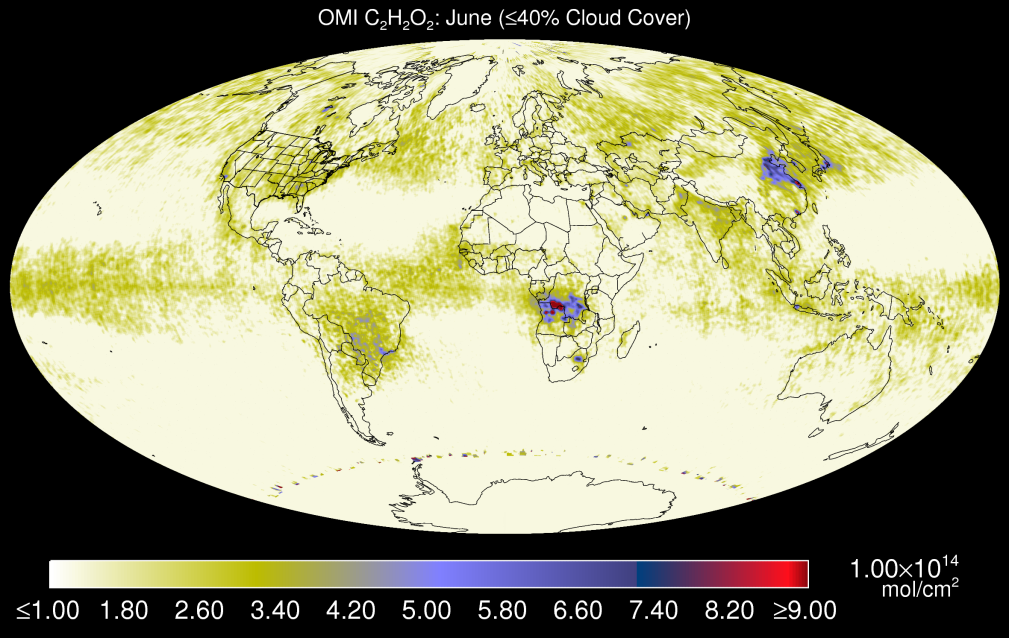 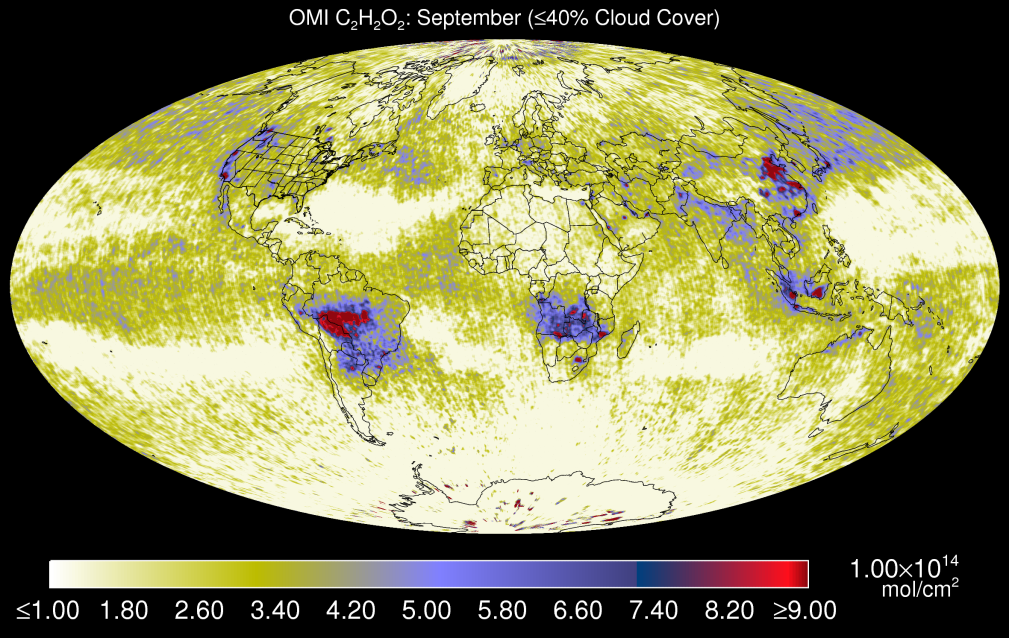 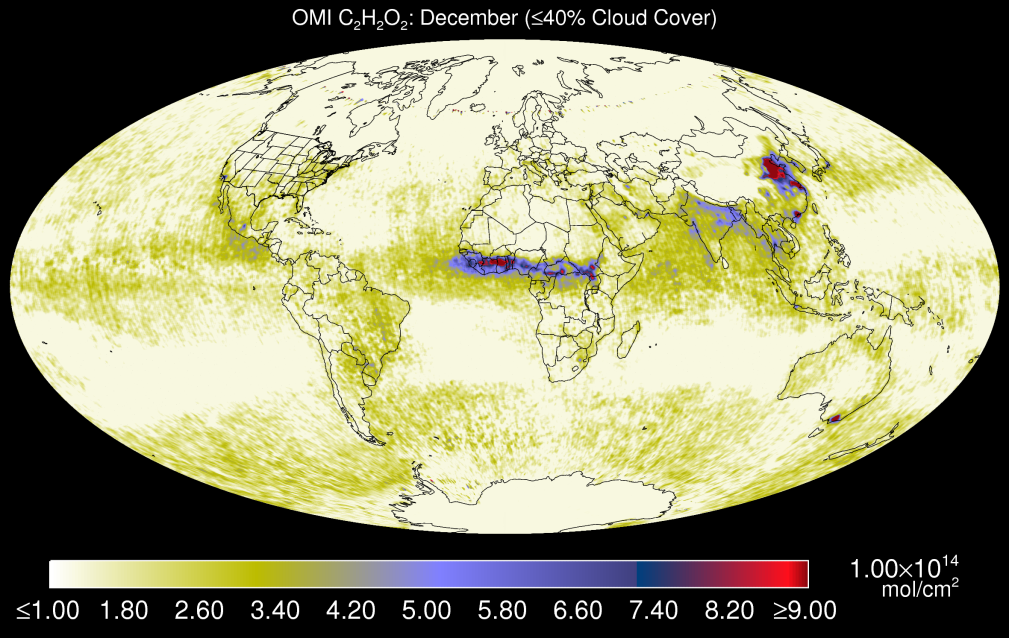 7/23/13
18
Working algorithms from SAO
OMI operational BrO
7/23/13
19
OMI operational BrO
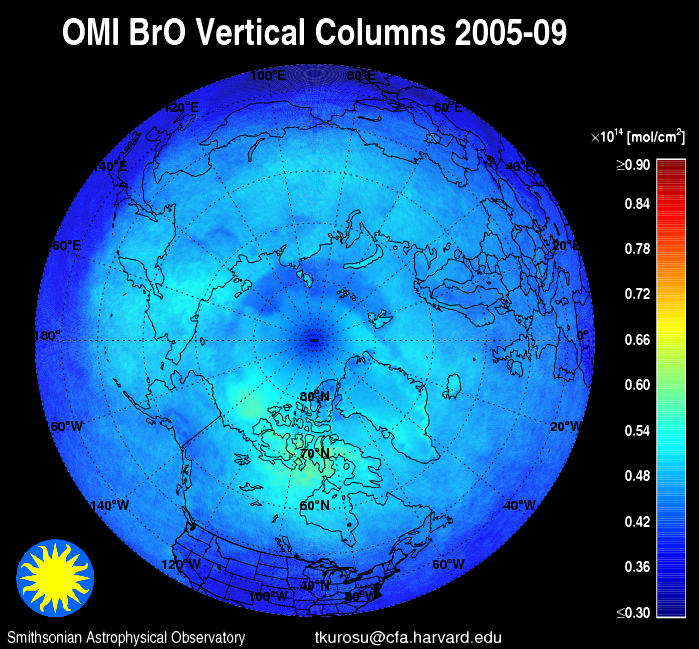 7/23/13
20
Working algorithms from SAO
OMI operational OClO
7/23/13
21
Working algorithms from SAO
GOME-2 SO2
7/23/13
22
Future studies for algorithm upgrades
O2-O2 spectroscopy
Continue with sensitivity studies for wavelength dependent AMF one step retrievals of SO2 and H2CO
OMI H2CO retrieval upgrade
C2H2O2 operational OMI retrieval (C. Miller)
H2O operational OMI retrieval (H. Wang)
Volcanic SO2 plume height-resolved optimal estimation retrieval (Nowlan et al. 2011)
7/23/13
23
SO2 plume height-resolved OE retrieval
Cloud fraction < 0.2, Solar Zenith Angle < 70°, no ice- or snow-covered pixels
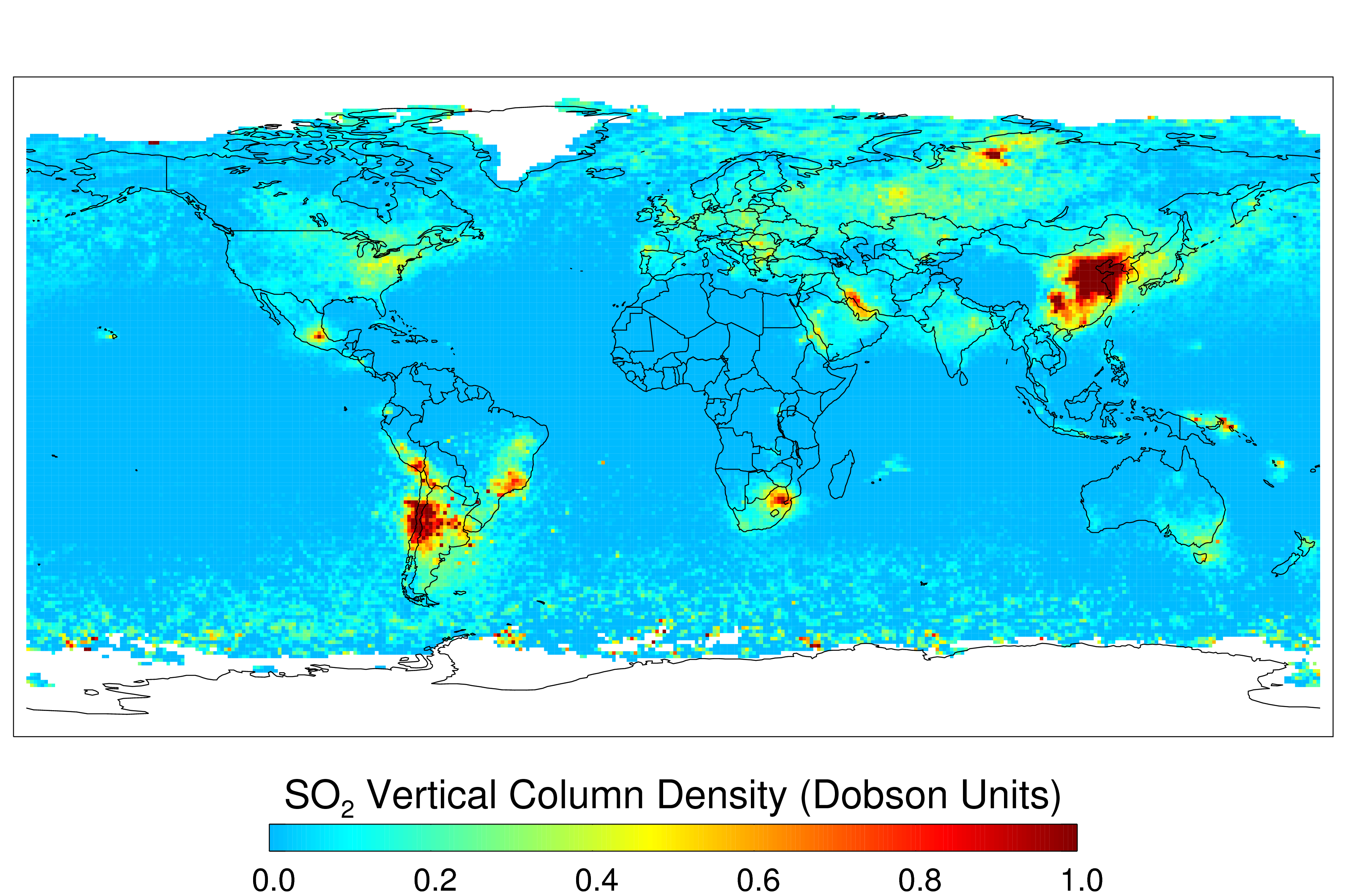 7/23/13
24
OMI water vapor
July 14, 2005
Retrieval Window: [430, 480]nm
Relative uncertainty: 12%
7/23/13
25
Thank you!!
7/23/13
26